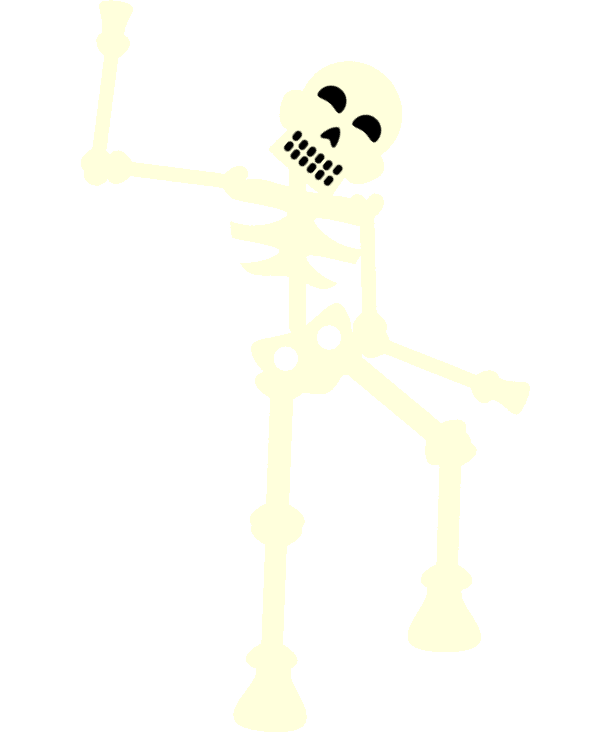 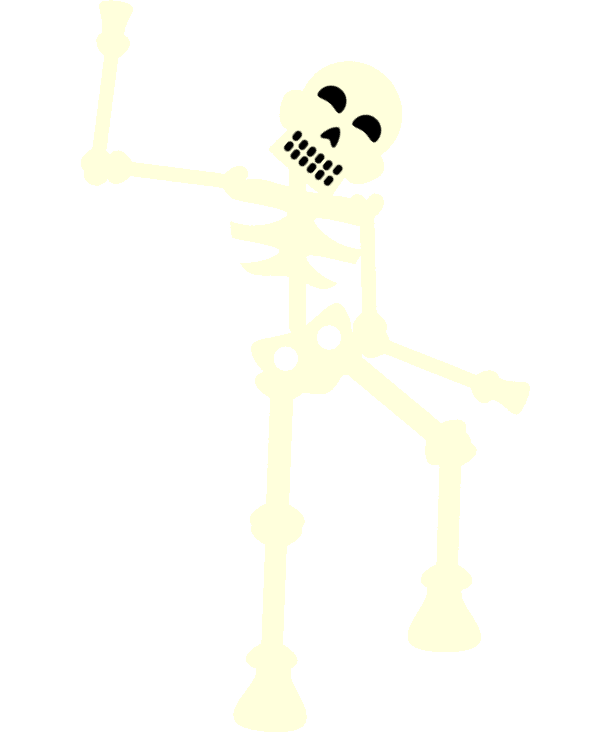 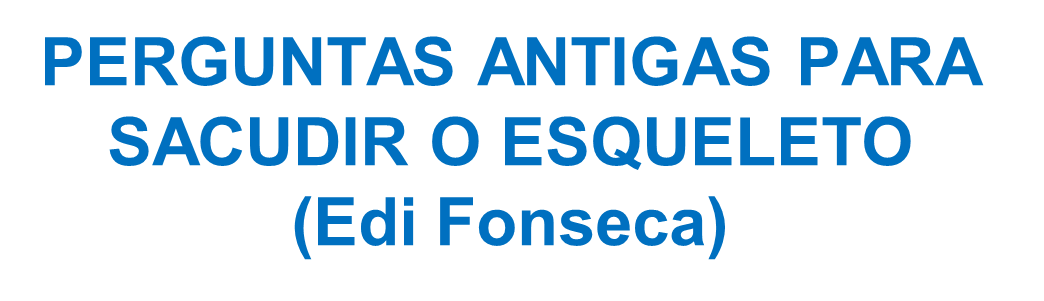 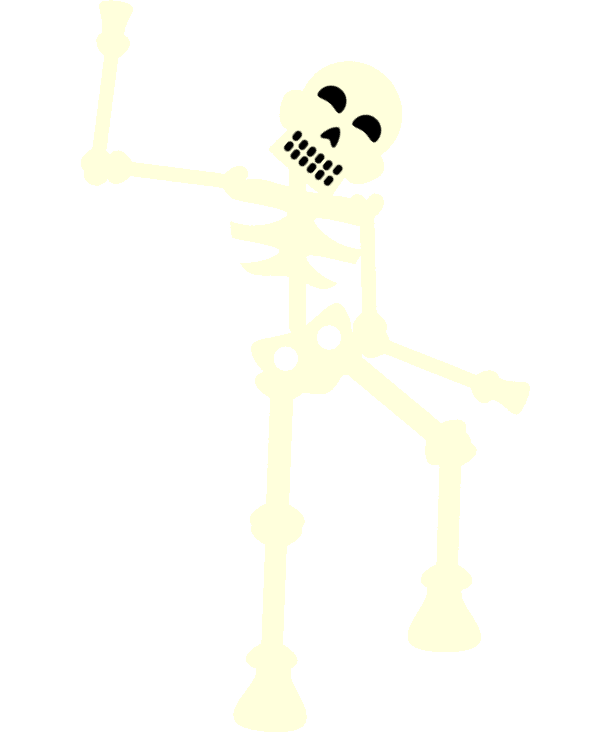 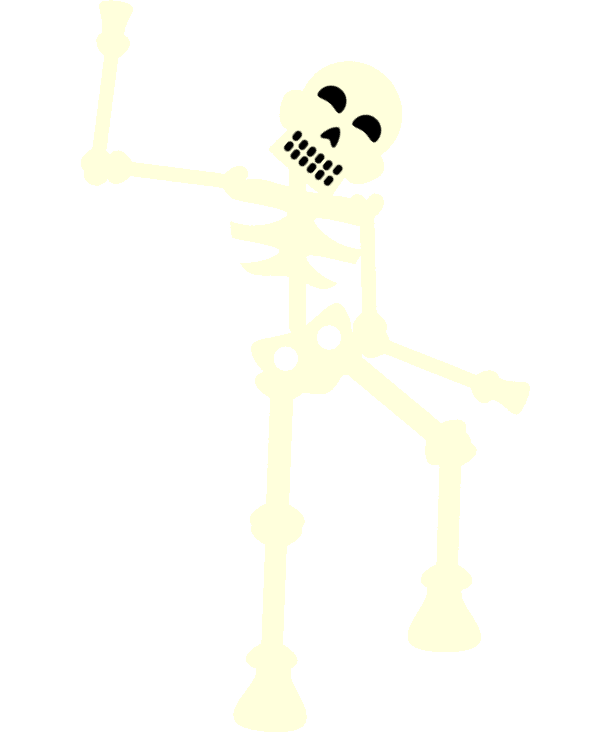 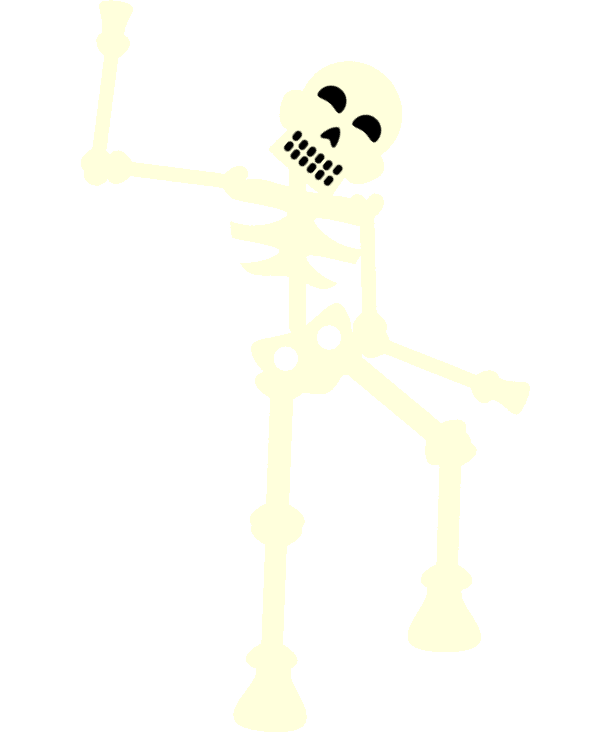 DEVO FAZER RODA AO LER OU CONTAR HISTÓRIA PARA AS CRIANÇAS?
A roda possibilita que todos estejam juntos, próximos e se olhando. 

Quando o professor lê em voz alta ou conta uma história é muito bom que possa ter a chance de trocar olhares com as crianças, observar as reações dos ouvintes e permitir que eles se olhem, que façam um breve comentário durante a leitura ou narração.

Mas, dependendo do livro, às vezes o melhor é organizar as crianças de outro modo, ou porque será contada uma história com cenário, com teatro de sombras ou mesmo com um livro com muitas imagens que serão observadas para a história ganhar sentido.
TEMOS QUE SENTAR NO CHÃO PARA FAZERMOS A RODA DE LEITURA?
O ideal é que o professor sente também, para fazer parte do grupo. 

Se o professor senta na cadeira e as crianças no chão, os pequenos precisam erguer a cabeça e o pescoço durante a leitura, a apreciação das imagens da história ou ao longo de toda a narração oral e isso pode ser cansativo e gerar incômodo.

Todos sentados em roda nas cadeiras pode ser uma saída, mas com certeza não dará a mesma sensação de acolhimento.
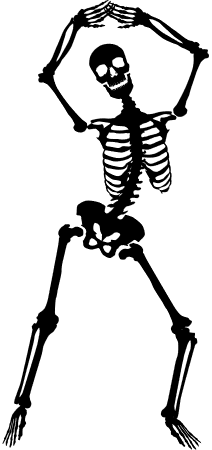 TEMOS QUE SENTAR NO CHÃO PARA FAZERMOS A RODA DE LEITURA?
O ideal é que o professor sente também, para fazer parte do grupo. 

Se o professor senta na cadeira e as crianças no chão, os pequenos precisam erguer a cabeça e o pescoço durante a leitura, a apreciação das imagens da história ou ao longo de toda a narração oral e isso pode ser cansativo e gerar incômodo.

Todos sentados em roda nas cadeiras pode ser uma saída, mas com certeza não dará a mesma sensação de acolhimento.
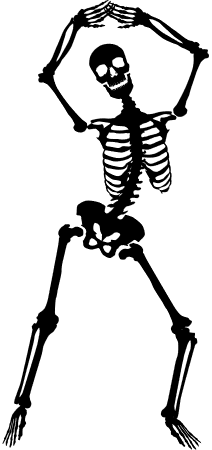 Nossos corpos se posicionam em planos diferentes, de acordo com as situações do cotidiano. 

Cada situação pede uma postura corporal mais adequada. 

É em pé que as pessoas argumentam, defendem, passam ensina- mentos ou conversam informalmente. 
Sentados é que estudam, resolvem questões mais formais (ou que exigem atenção), aguardam. 

Deitados ou sentados no chão segredam, trocam confissões, relaxam, falam de sonhos e do que é mais íntimo.
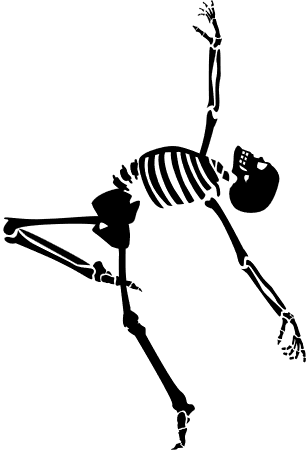 QUANDO LEIO UMA HISTÓRIA DEVO MOSTRAR AS IMAGENS DURANTE A LEITURA OU NO FINAL?
Depende, há várias possibilidades. As ilustrações ajudam a contar a história e há alguns livros que ficam sem sentido ou menos enriquecidos sem as imagens. 
Nas partes em que o professor estiver lendo o texto para as crianças, ele segura o livro como se estivesse lendo para si e quando for mostrar as ilustrações é que vira o livro para o grupo.

Isso porque temos que lembrar que o professor é modelo de leitor e as crianças observam tudo o que ele faz e aprendem com isso.
Em algumas situações, ler e mostrar as ilustrações de forma intercalada faz a leitura ficar cheia de pausas e a história acaba perdendo o seu fio condutor.

Em outras situações pode ser feito um combinada antes da leitura: primeiro se faz a leitura e depois mostra as ilustrações.
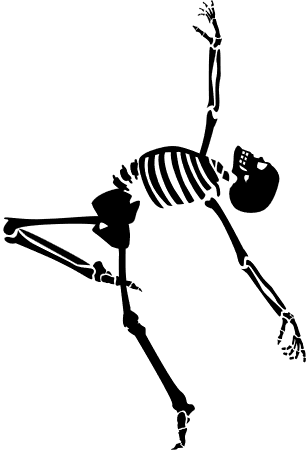 Ao ler, descobrirá os autores que escreveram para adultos e crianças, quais seus autores prediletos, seus gêneros preferidos, fará comparações, encontrará versões de uma mesma história, encontrará histórias de vários lugares do mundo, distinguirá estilos, apreciará ilustrações, identificará editoras; enfim, estará mais preparado para formar outros leitores. Lembre-se: para trabalhar a leitura com as crianças temos que criar espaços para ler e para falar sobre ela.
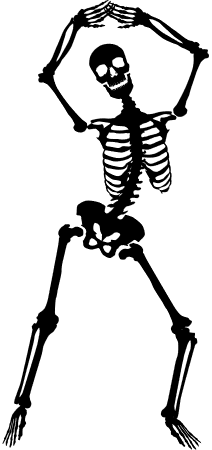 O QUE FAZER DEPOIS DA LEITURA? POSSO PEDIR PARA AS CRIANÇAS DESENHAREM?
Depois de ler, temos que nos preparar para disparar uma boa conversa sobre a leitura realizada. E como isso é feito? Abrindo espaço para que professor e crianças coloquem suas opiniões.

Falem de seus sentimentos e interpretações, façam relações com outras histórias, ou com um desenho animado, um filme, uma música, um acontecimento da vida. O professor terá mais condições de dispårar essas conversas e de enriquecê-las se for leitor.
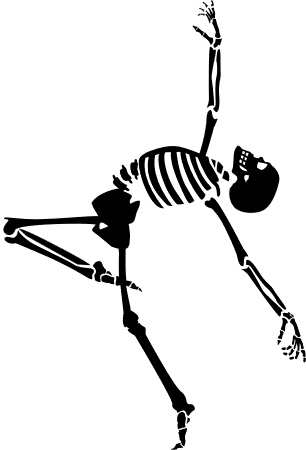 TEMOS QUE DESTACAR A MENSAGEM/MORAL OU ENSINAR ALGUM CONTEÚDO SÓ POR MEIO DA LITERATURA?
Não há que se perguntar qual a mensagem do livro, mas o que o sujeito pensa sobre o que foi lido por ele. 

Quando lemos ou contamos uma história, não precisamos tirar moral nenhuma dela. Para incentivar boas atitudes e comporta- mentos não precisamos da moral das histórias, precisamos de bons exemplos, desde as situações mais simples até as mais complexas da vida cotidiana.
TEMOS QUE DESTACAR A MENSAGEM/MORAL OU ENSINAR ALGUM CONTEÚDO SÓ POR MEIO DA LITERATURA?
Para tratar de conteúdos específicos e que achamos muito difíceis para as crianças, uma das ideias (equivocada) é criarmos ou apresentarmos uma "historinha" para aquele assunto como facilitadora. No entanto, as crianças têm uma postura muito séria diante do conhecimento quando oferecido de forma clara e bem preparada, não se faz necessário criar histórias para didatizar o conhecimento.
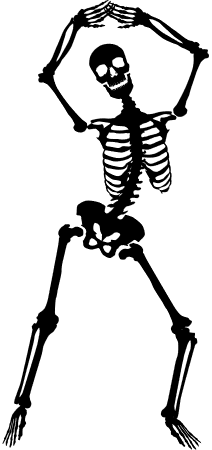 O escritor Pedro Bandeira (2005) é categórico:

Nada é mais letal para a Literatura quanto essa praga de 'aproveitar carona' de uma história, para 'ensinar algum conteúdo ou atochar alguma moralidade garganta adentro de algum pobre leitor. 

Bom, Literatura é outra coisa. É farra, é diversão, é sonho, é pausa para alimentar a alma, para fortalecer as emoções, para pensar com o coração, para raciocinar com o fígado, para entender com o pâncreas! Livros didáticos e paradidáticos são insubstituíveis, porque nos trazem respostas, sem as quais é impossível compreender o mundo. 

A Literatura não responde nada. Literatura pergunta.
É PRECISO CANTAR PARA ABRIR A RODA DE LEITURA?
Não é necessário cantar antes de iniciar a roda de leitura. 
Antes temos que nos perguntar: o que queremos com isso? 
Que as crianças prestem atenção? 
Elas não estão acostumadas com o momento da leitura e temos medo que não fiquem em silêncio para podermos começar? 
Não confiamos na qualidade do livro que escolhemos? Não preparamos a leitura de forma suficiente?
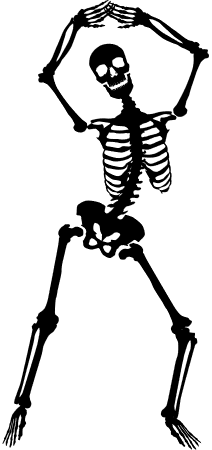 Se a atividade foi bem planejada não é preciso cantar para abrir uma roda de leitura. 
A atenção das crianças se instaurará com o tempo, sem precisarmos de artifícios e de canções que peçam para as crianças ficarem em silêncio. 
Com o tempo e a compreensão do valor da leitura elas demonstrarão interesse e desenvolverão o comportamento de ouvinte.
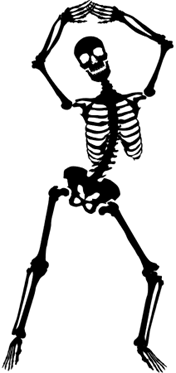 EU NÃO LEIO MUITO, O QUE FAÇO PARA MUDAR ISSO?
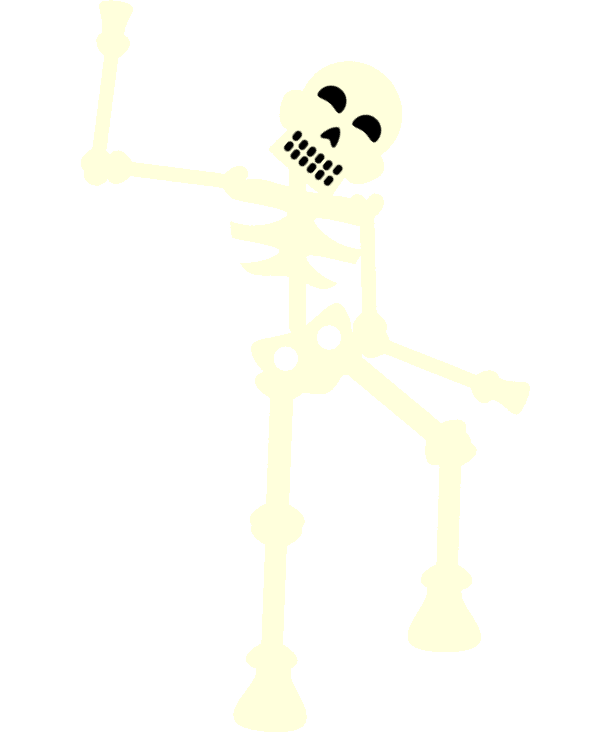 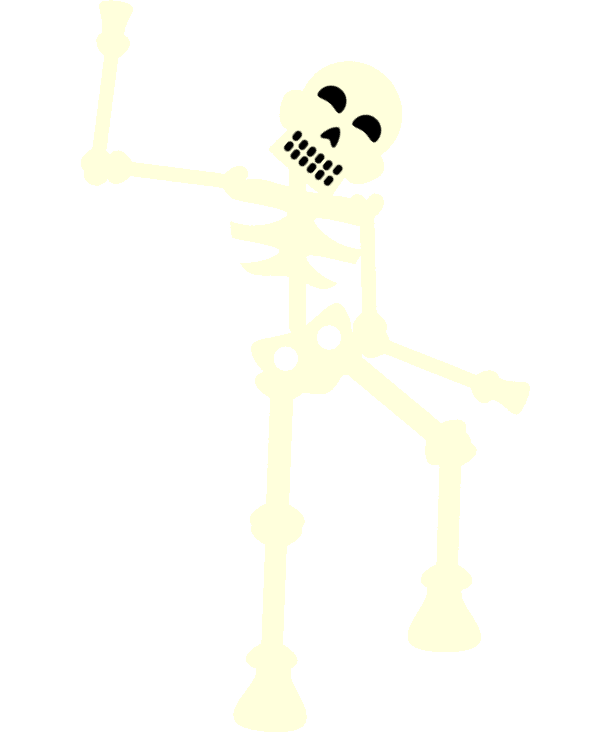